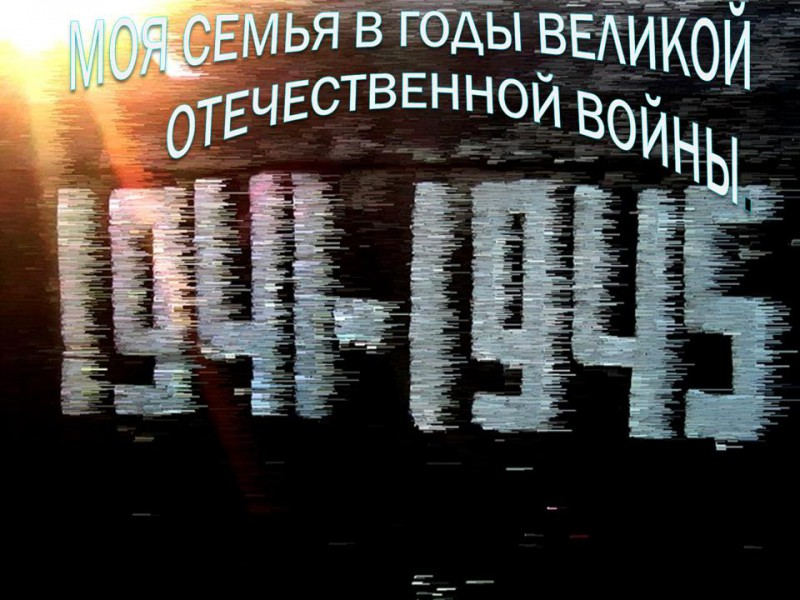 Все дальше уходит в историю Великая Отечественная война. Поколение ,к которому принадлежу я, знает о войне, к сожалению, не из уст участников, а по рассказам родителей, учителей, из книг и фильмов. Война не просто вписана в историю страны, но и является отдельной главой в летописи каждой семьи. Пожалуй, нет ни одной семьи, в чью судьбу безжалостно не ворвалась война.
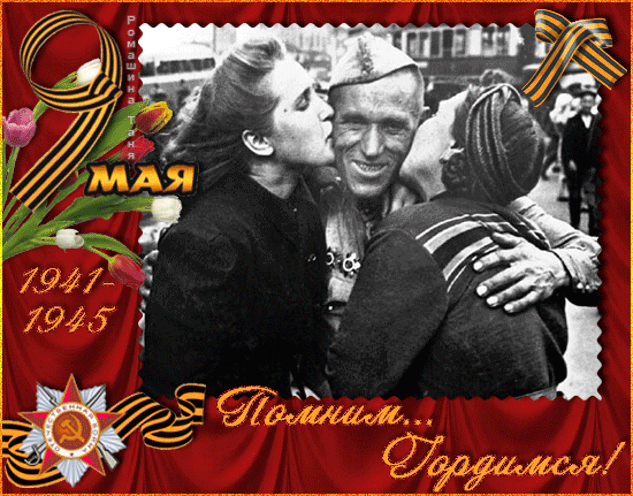 В нашей семье я не застал в живых непосредственных участников Великой Отечественной войны, но след ее ощутим и память о ней передается от старших поколений. Мой дедушка прошел всю войну, чудом остался жив и умер в 1996 году, когда меня не было на свете. Но до сих пор жива бабушка, которая является очевидцем тех страшных событий.
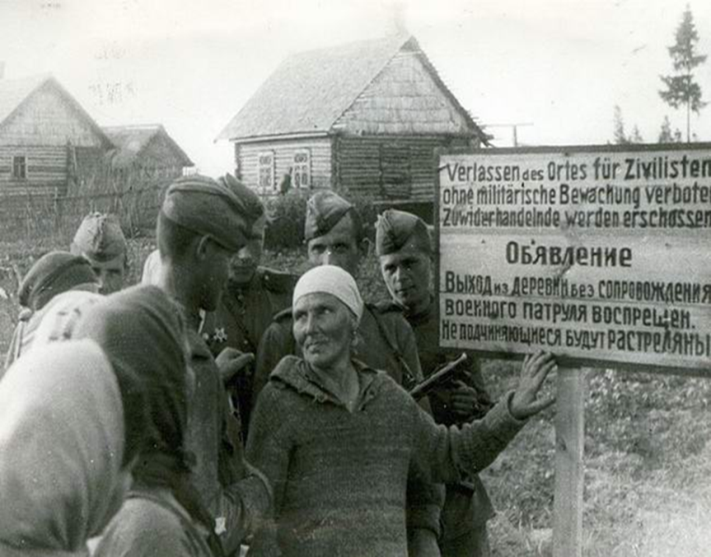 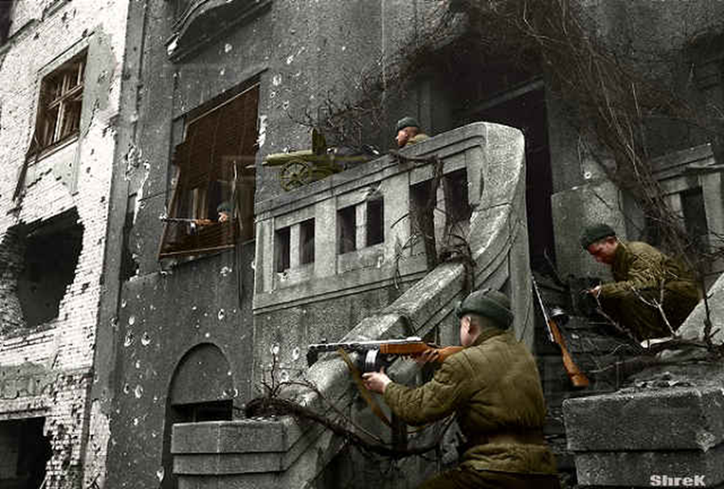 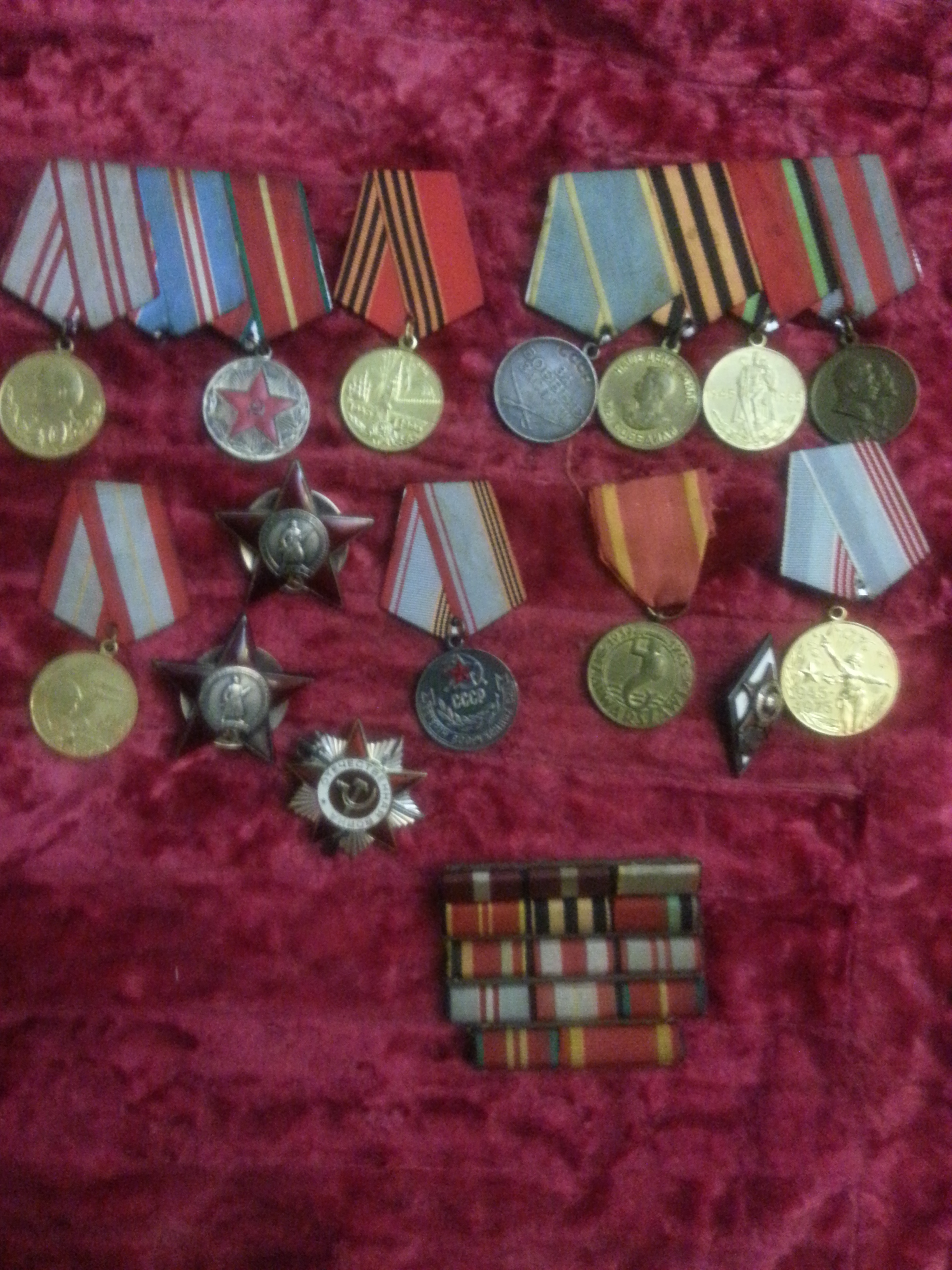 Источники семейной памяти о войне – рассказы бабушки о своем военном детстве, рассказы мамы и бабушки про дедушку и боевые награды деда, хранящиеся в семье.
Моя бабушка    – Сафонова  Евдокия  Григорьевна 1931 года рождения, русская, уроженка деревни  Добромино  Глинковского  района Cмоленской области относится  к поколению «Дети войны».
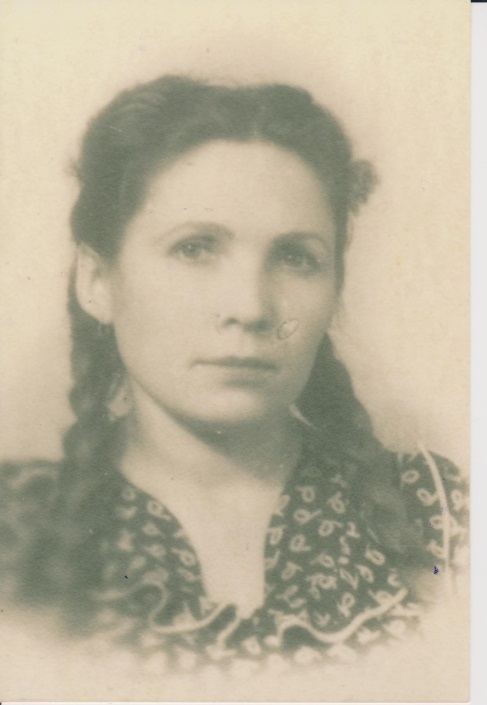 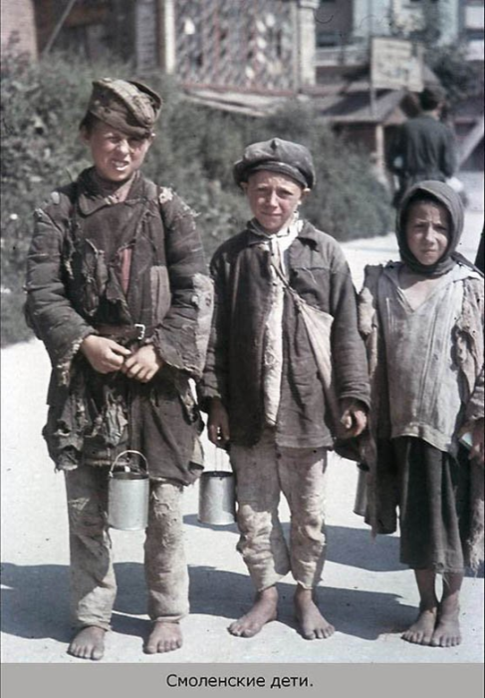 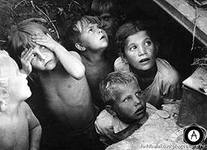 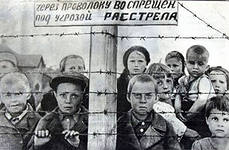 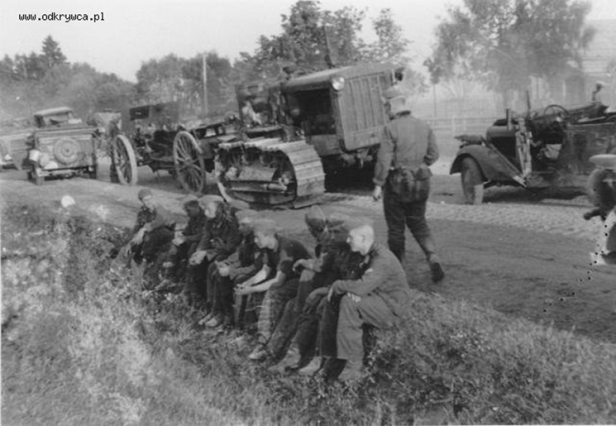 Когда началась война, моей бабушке было 10 лет. Сейчас ей 84 года, но несмотря на свой преклонный возраст, она все помнит, что связано со словом война. Несколько этих воспоминаний я хочу вам рассказать.
         Фашисты заняли их деревню в 1941 году. Многие жители ушли в партизаны. Немецкие солдаты ходили по домам и забирали яйца, молоко, а чуть позже и весь скот. Местные жители жили впроголодь.
          Особое место в своих рассказах бабушка отводит своей маме, а моей прабабушке - АГРИППИНЕ  ЕФИМОВНЕ   СОЛОДУХИНОЙ. Слушая ее  рассказы и держа перед собой сохранившиеся фотографии прабабушки, я не могу понять,как такая хрупкая женщина не испугалась немцев? Она активно помогала партизанам, у нее даже был псевдоним  «Сергеева».
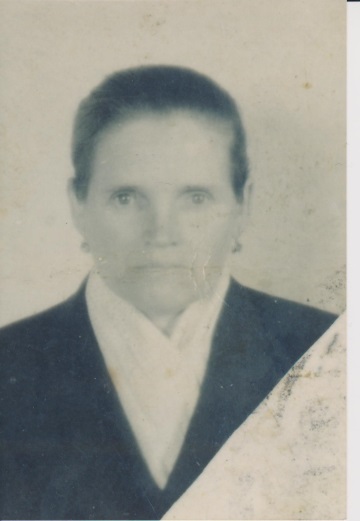 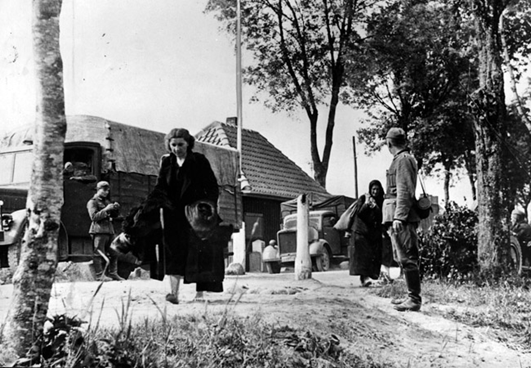 О
Однажды через их деревню гнали колонну советских военнопленных. На ночь немцы расселили их по домам местных жителей и в их дом поселили  семь человек. Наступило утро. Мама моей бабушки была во дворе, занималась какими-то делами. Немцы стали ходить по домам и собирать всех военнопленных, которых они на ночь расселили по домам. А  к их дому подошел только один немецкий солдат и не заходя в дом спросил: « Матка,солдат есть?»  Прабабушка посмотрела на него и спокойным голосом ответила, что нет. Когда немец ушел,  Агриппина Ефимовна вбежала в дом  и сказала:  «Не знаю, сыночки, спасла я вас или погубила» - и все солдатам  рассказала. Солдаты стали обнимать  и целовать ее. Затем прабабушка собрала по соседям гражданскую одежду для военнопленных и помогла им ночью уйти в лес к   партизанам.
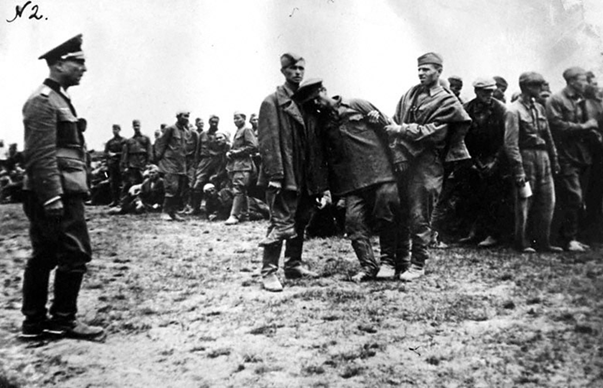 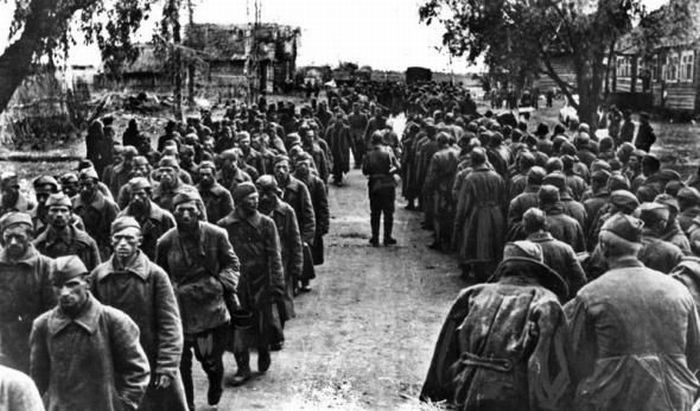 [Speaker Notes: военнопленных]
Моя бабушка со слезами и горечью вспоминает о том, что фашисты сделали с жителями соседней деревни Шилово. 27 марта 1943 года они собрали всех жителей деревни в два дома и подожгли. Все 112 человек сгорели заживо.
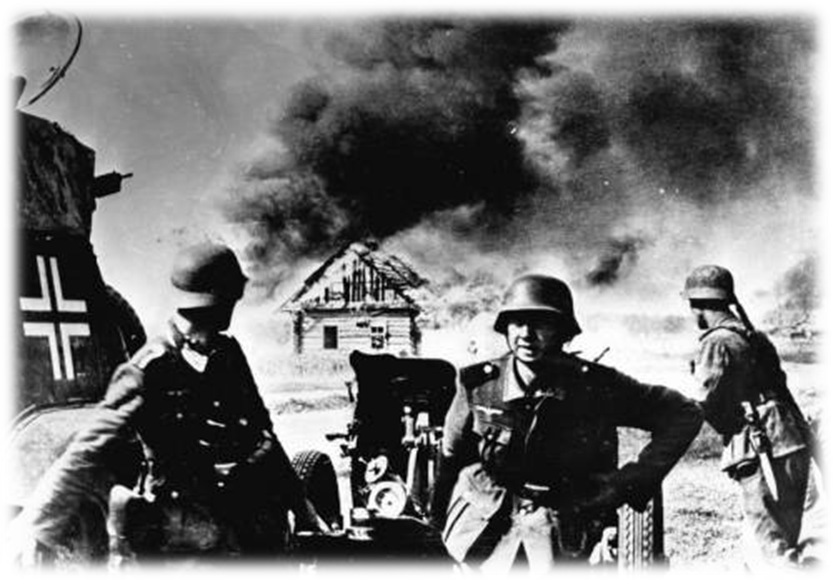 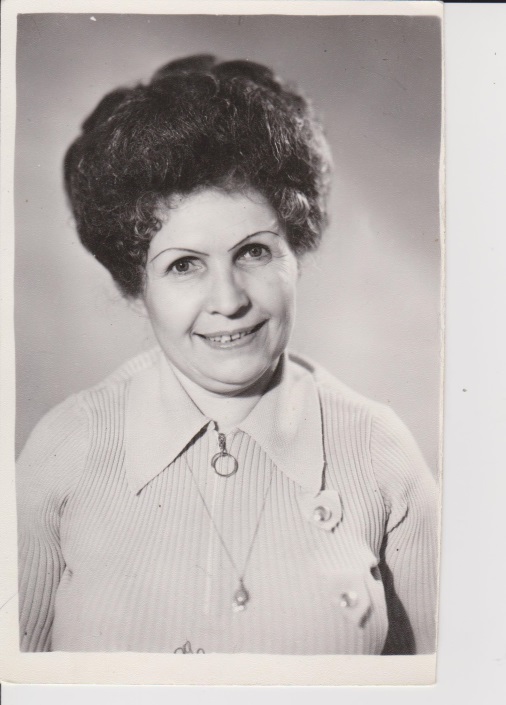 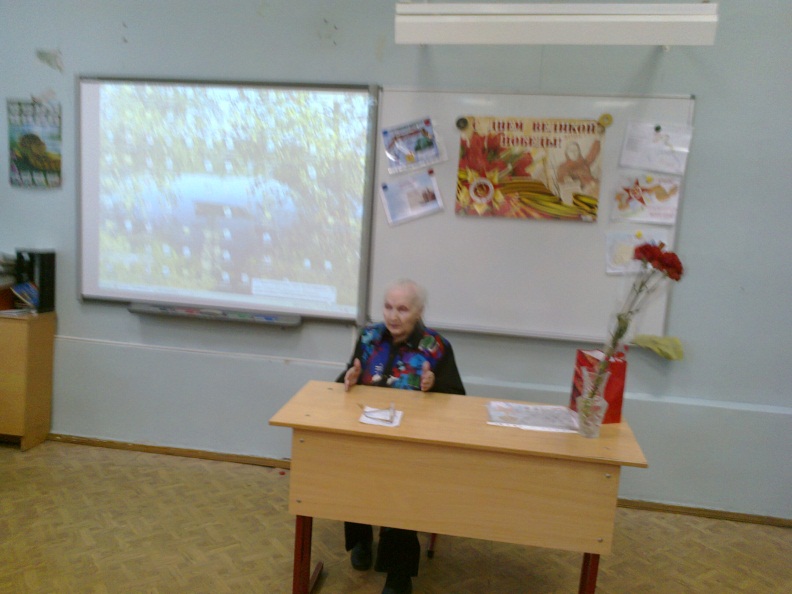 Много разных историй о войне мне рассказывала и рассказывает моя бабушка. Мне кажется, что если  все ее истории собрать вместе ,то может получиться хороший многосерийный фильм, основанный на реальных событиях.                                                 Бабушка приходила к нам в класс и рассказывала, что она помнит о войне. Ребята нашего класса с большим интересом слушали ее, а после того, как бабушка закончила рассказывать, задавали  ей много вопросов, на которые она с удовольствием отвечала.
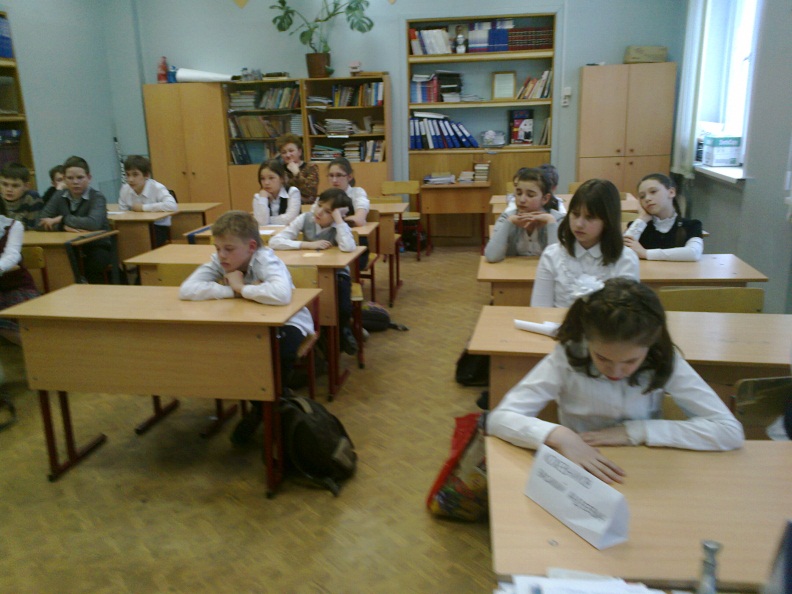 В настоящее время бабушка живет с нами. Война и перенесенные трудности закалили ее характер, научили оптимизму.
         Она всегда меня учит тому, что надо находить выход из любой трудной ситуации, а любое дело, будь то учеба или какое-то поручение - выполнять только хорошо!
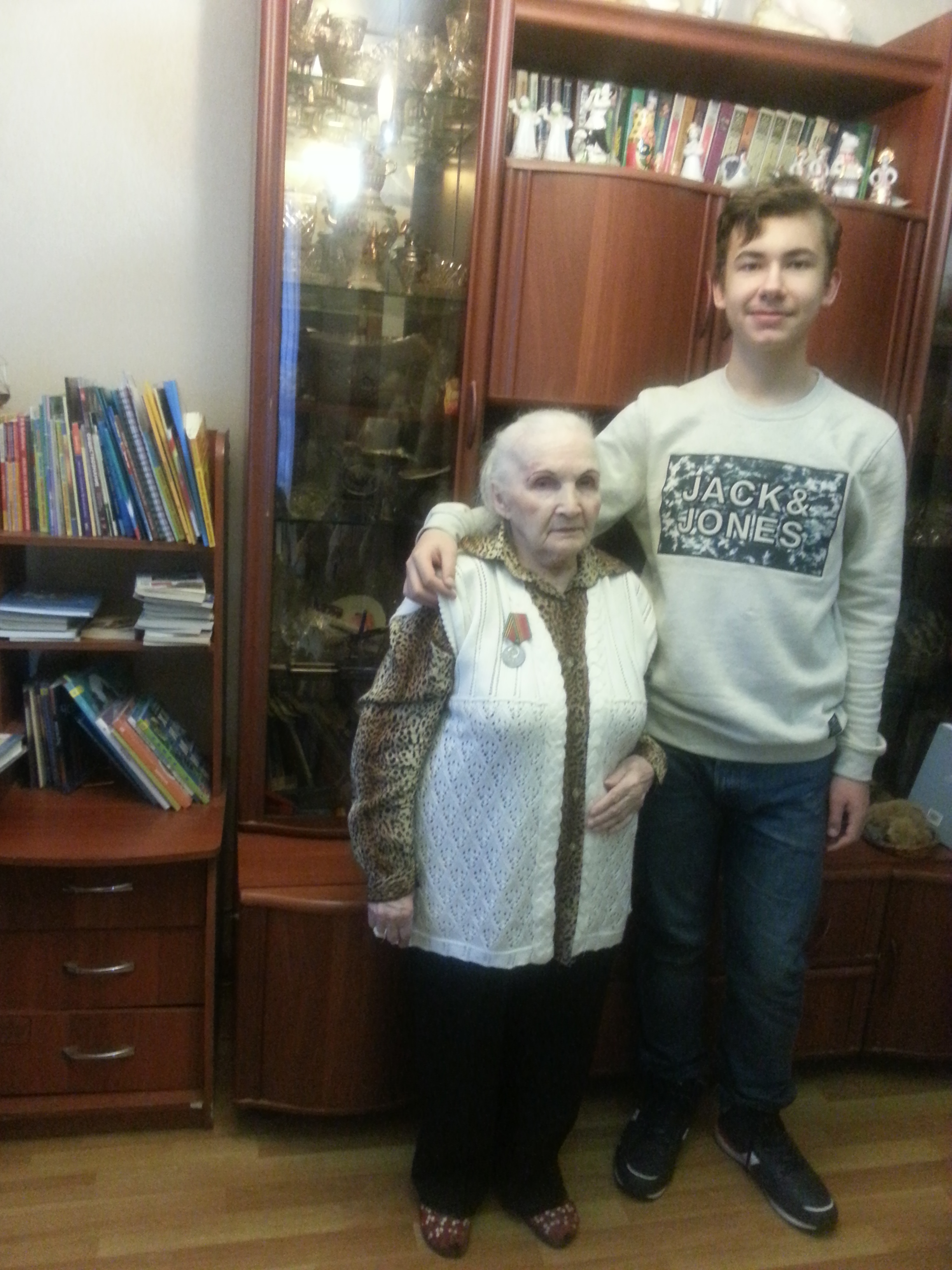 Мой дедушка- КОЛЬЦОВ  АЛЕКСЕЙ  СЕРГЕЕВИЧ 1926 года рождения, родился и проживал до начала войны в деревне Выдрино недалеко от г. Ржева Тверской области. Когда началось наступление фашистов, деревню начали сильно бомбить и Алексей оказался в рядах наших бойцов. Он стал сыном полка.
             Так начало жизненного пути моего дедушки совпало с великой борьбой советского народа против немецко-фашистских захватчиков, где он – пятнадцатилетний сын полка, в рядах славных и смелых разведчиков с честью отстаивал свободу нашей Родины.
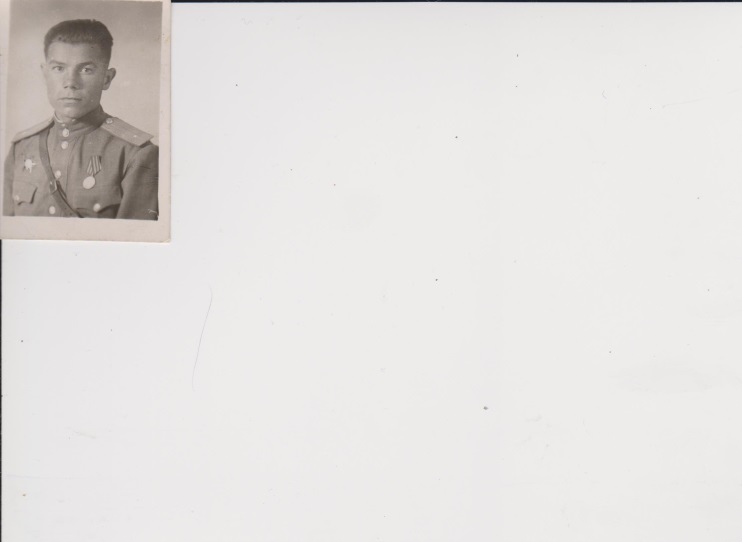 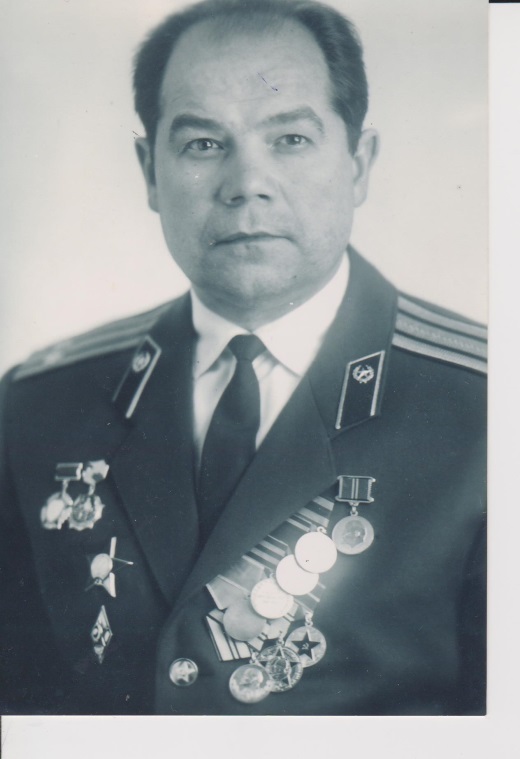 Дедушка участвовал в освобождении Польши и Германии от фашизма.
Он не раз смотрел смерти в глаза, был дважды ранен, тонул и замерзал в ледяной Висле зимой 1944 года во время наступления советских войск.
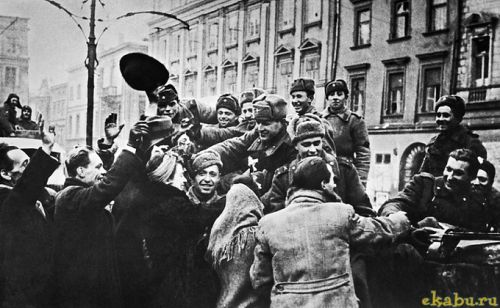 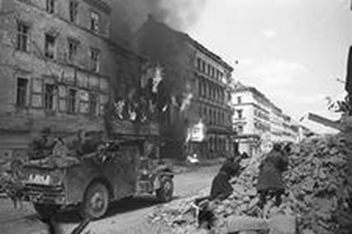 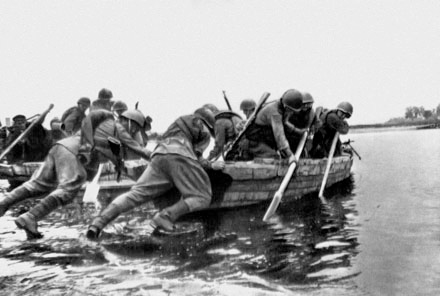 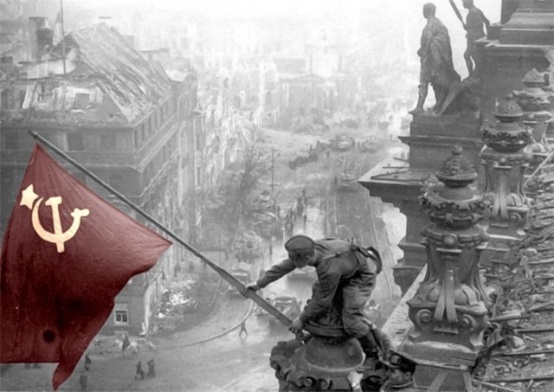 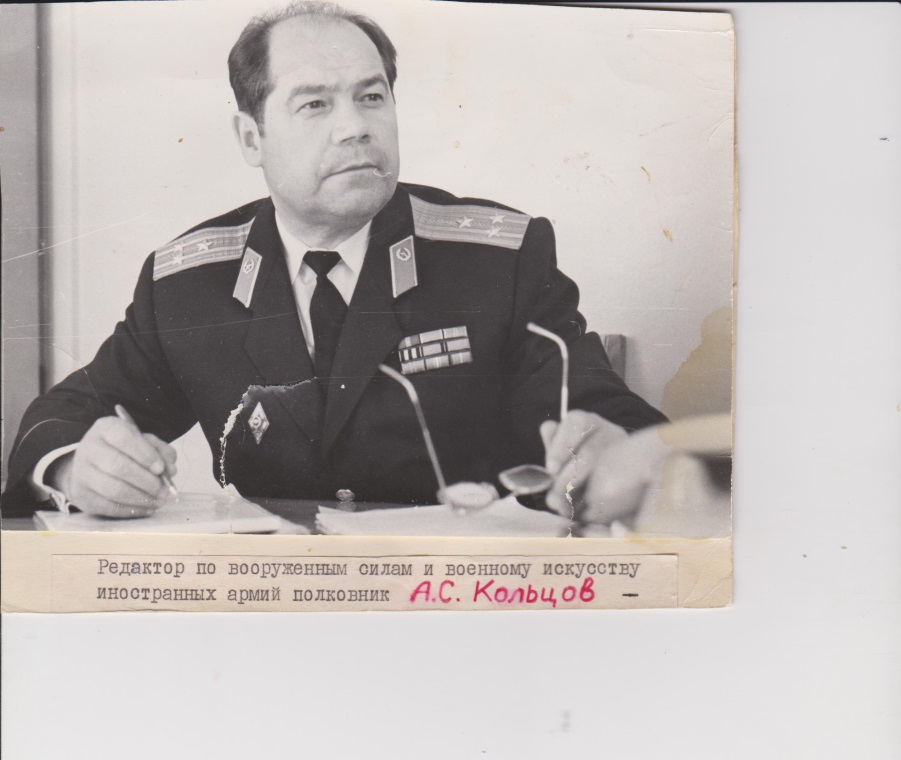 После войны , став офицером, дедушка работал в Генеральном штабе нашей армии, выполнял сложные задания командования. Он по крайней мере дважды оставался на «волосок от смерти». Дед в совершенстве владел тремя  европейскими  языками: немецким, французским и английским.
          Вся его жизнь связана с родной армией. От воспитанника полка дедушка прошагал 32 года в строю и дошел до  звания - полковник Генерального штаба.
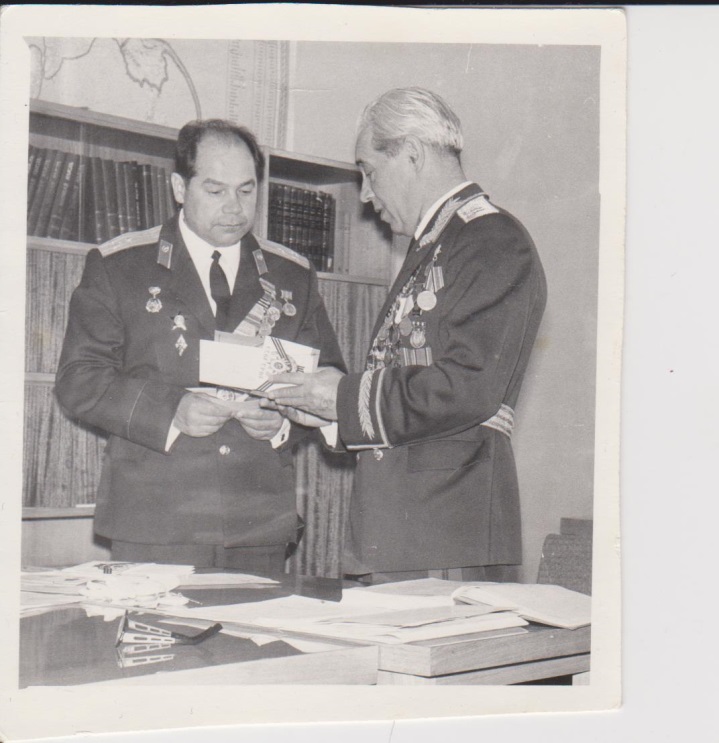 Моя мама   рассказывала мне, что у нас, когда дедушка был жив, была традиция:
каждый год 9 МАЯ дедушкины друзья-фронтовики собирались  у нас дома. Они вспоминали своих друзей , которые  не дожили до великой ПОБЕДЫ, рассказывали кто как живет. А если кому-то нужна была помощь, все как один откликались, никто не оставался равнодушным.
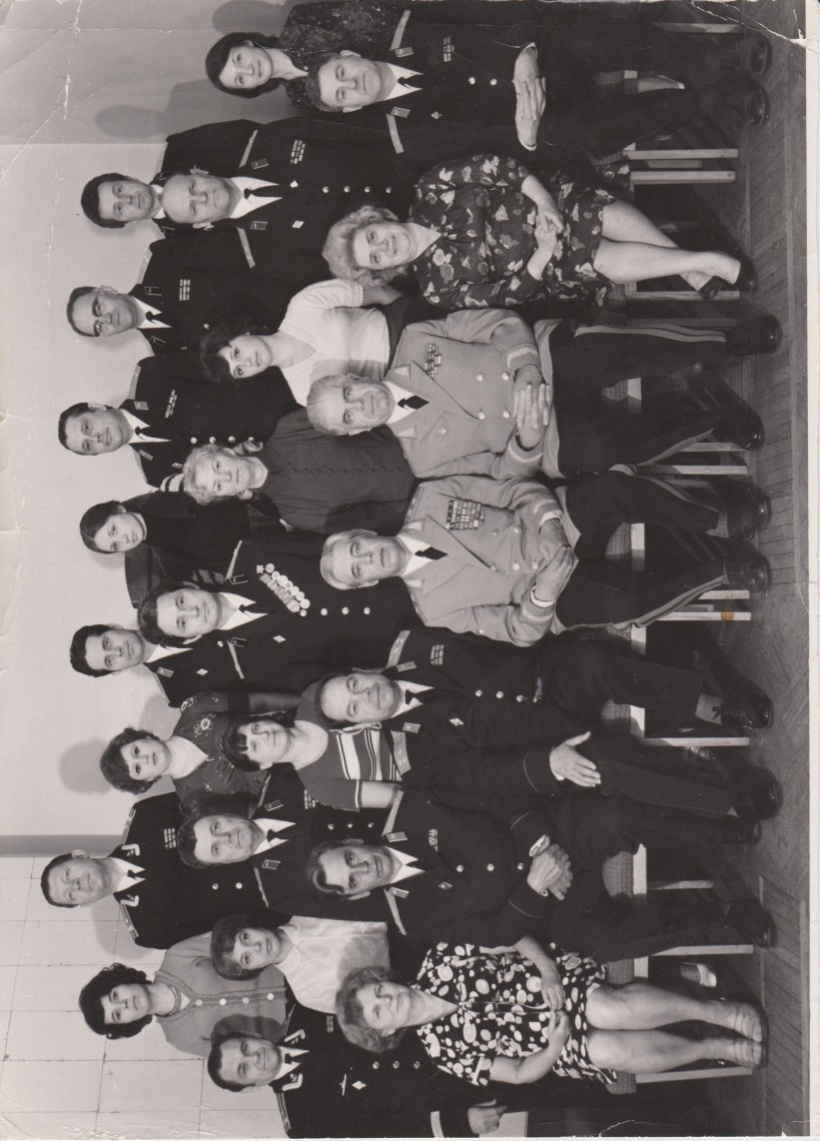 [Speaker Notes: омощь]
Когда дедушка умер, то один его друг Сергей Тихомиров (тоже сын полка) написал стихи: 
Не  стало друга- сердце отказало
А встретил я его на Висле в ту войну
Чудесного товарища не стало-
И ничего поделать не могу.
На фронт ушел он с русской «трехлинейкой»
Он родину любил и « сыном был полка»
Потом он взял перо, и написал –»ПОБЕДА»
На языке «заклятого врага»
Не выдержало сердце той нагрузки
Которую нам жизнь преподнесла.
«Полковник Алекс» был солдатом русским
Он помнил слово страшное «ВОЙНА»…..
       Я горжусь тем, что мой дед Кольцов Алексей Сергеевич был активным участником Великой Отечественной войны и внес достойный вклад в победу нашего народа.
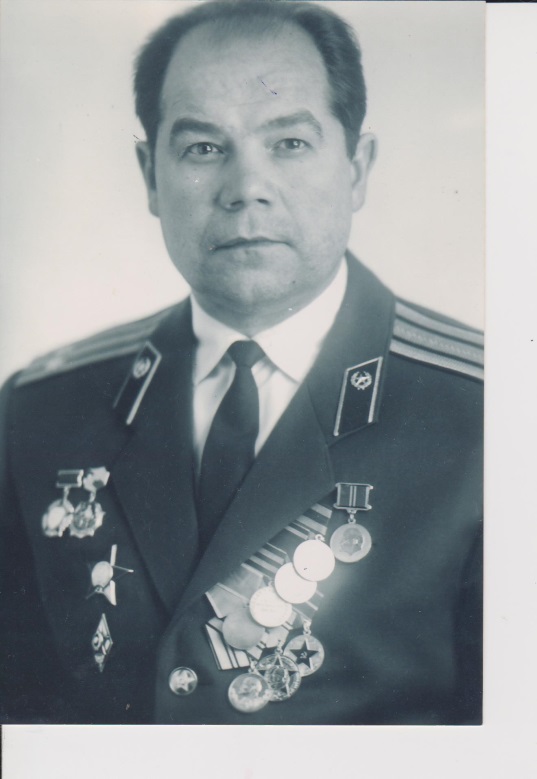 Я привел примеры из истории своей семьи. Но так было во многих семьях, ведь Великая Отечественная война никого не пожалела.
 Моя семья чтит память о людях, которые боролись с фашизмом. А я БЛАГОДАРЕН им за мирное небо над головой, за возможность не бояться  бомбёжек, не испытывать чувство голода и страха.
Наше поколение не должно забывать о том подвиге, что совершил наш народ за свободу и независимость нашей Родины.
Мы должны всегда помнить тех, кто не жалел жизни, защищал свою отчизну до последнего.
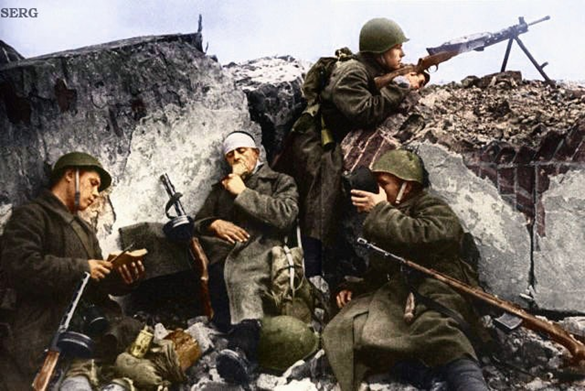 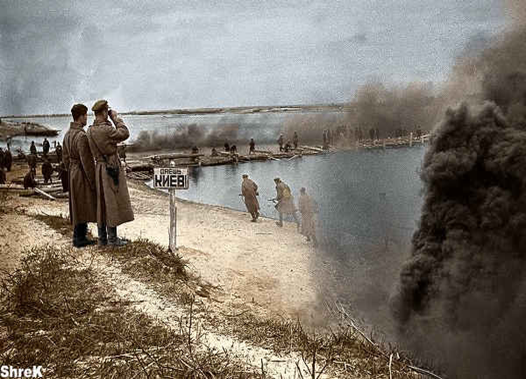 [Speaker Notes: бомбежок]